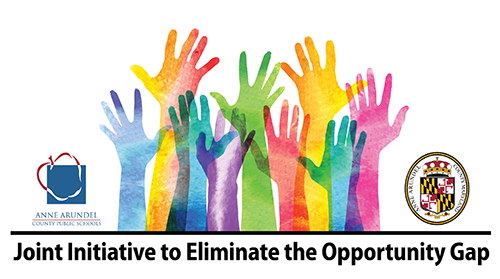 Family Life Subcommittee MembersMs. Bridget McLaughlinMs. Kirsten ClarkMs. Lisa ShoreMs. Charlotte WallaceMr. Matt SchlegelMr. Rick AnthonyMs. Raquel Brown
Ms. Sarah Clark
Ms. Rosalind Hill
Ms. Milena Kornyl
Ms. Hillary Raftovich
Mr. Raymond Robinson
Mr. Andre Dillard
Mrs. Rhonda Pindell Charles
Background: Based on community feedback received, the input regarding concerns within this topic were categorized into two predominant categories:
Community involvement within schools

Level of readiness when entering Kindergarten 


(The second category mentioned above had overlapping input and goals created in two other subcommittees already, Curriculum and Social Determinants of Education. Therefore, the Family Life subcommittee focused on the first category, community involvement.)
Our Goal:To create a framework (blueprint) to support and guide family engagement organizations (PTA/PTO) in order to…
Increase community involvement and membership within the PTA/PTO
Have PTA/PTO membership be representative of the school’s demographics
Our subcommittee is reaching out to PTA/PTO’s around the county for input.  So far, these are just some of the examples of the range of struggles/obstacles shared:
Parent familiarity with how PTAs run (in our culture). The language barrier also prevents our parents who speak different languages from interacting meaningfully with one another outside of meetings with interpreters. Our PTA meetings occur in Spanish, with headphone English translation for teachers who need it. The lack of paid childcare is also a barrier. We currently have teachers donate their time to do childcare so that parents can be attentive to the meeting.
It is always the same families volunteering, getting more parents to volunteer
Getting and sustaining parent and guardian participation.
Evening time, Childcare, work
Training on how to get a traditional PTA formed and strategies for organizing/logistics.
Help on engaging more fathers/males in the PTA. It is primarily women involved.
Resources on how to get our membership up and retain our members.
There are always financial obstacles and differences in opinion on what holds the most importance.
Not knowing what you're doing and getting parent support.
Our Goal Restated:To create a framework (blueprint) to support and guide family engagement organizations (PTA/PTO) in order to…
Increase community involvement and membership within the PTA/PTO
Have PTA/PTO membership be representative of the school’s demographics
Prior to the end of the school year collect the following research:

The current PTA/PTO membership data from individual schools (particularly high need schools).
Continue distributing informational survey to PTA leadership throughout the county. 
	(Please provide your email address to us if you would like to complete the survey and provide 	input)
Organize the information collected from the research/survey and create support resources that will be distributed to PTA/PTO’s with hard-copies and online access.

Prior to next school year, create supports for each school’s PTA/PTO that apply to potential topics such as:

Meeting agenda examples						
Mission statement examples
Meeting format examples
Resources page with contacts for support staff
Fundraising ideas and examples
Equitable checklist
Examples of PTA board positions and roles
Examples of support that various PTA/PTO’s provide schools
Examples of calendar events for PTA/PTO
Link PTA/PTO goals to the school’s SIP
We Want to Hear From You!
- Each participant received two talking chips

- Participants have 2 opportunities to respond to: 
Overall reactions and immediate questions  
New ideas  
Ideas that enhance the goal as written 

- If participants have more then 2 things to share, write any ideas or feedback using the sticky notes provided
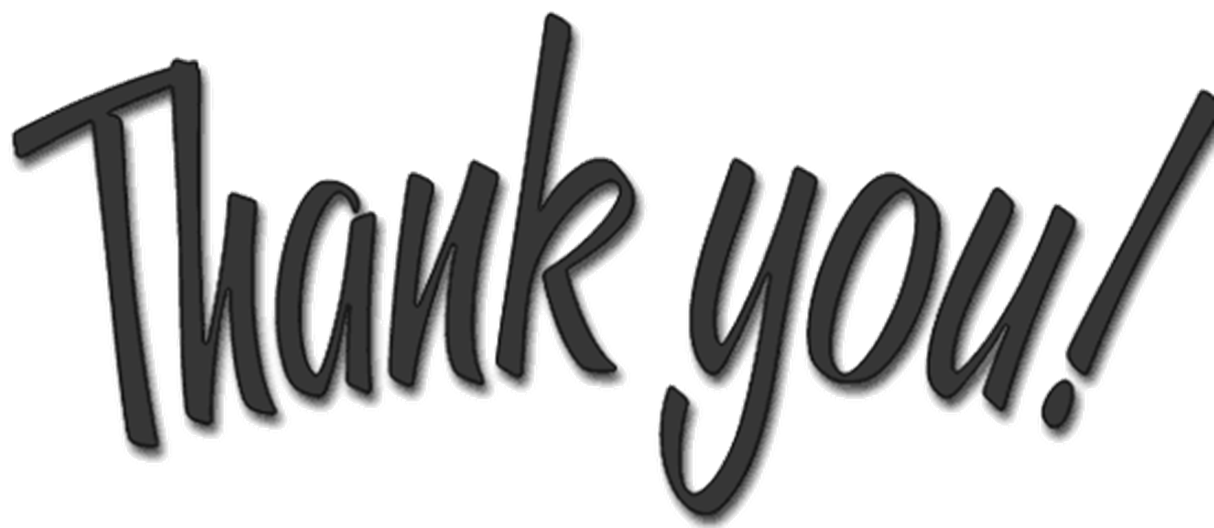 [Speaker Notes: Wrap up and Closure  
Please begin by thanking everyone for sharing their evening with us and sharing their time and talent.  Explain the full committee will convene again in coming weeks to synthesize all of the data gleaned tonight and chart next steps.  Invite each participant to use the sticky note to provide us with feedback on this process.  Please capture any overarching comments or themes shared by participants.  Please give an information card to those participants who DID NOT attend the Sept 23rd meeting.]